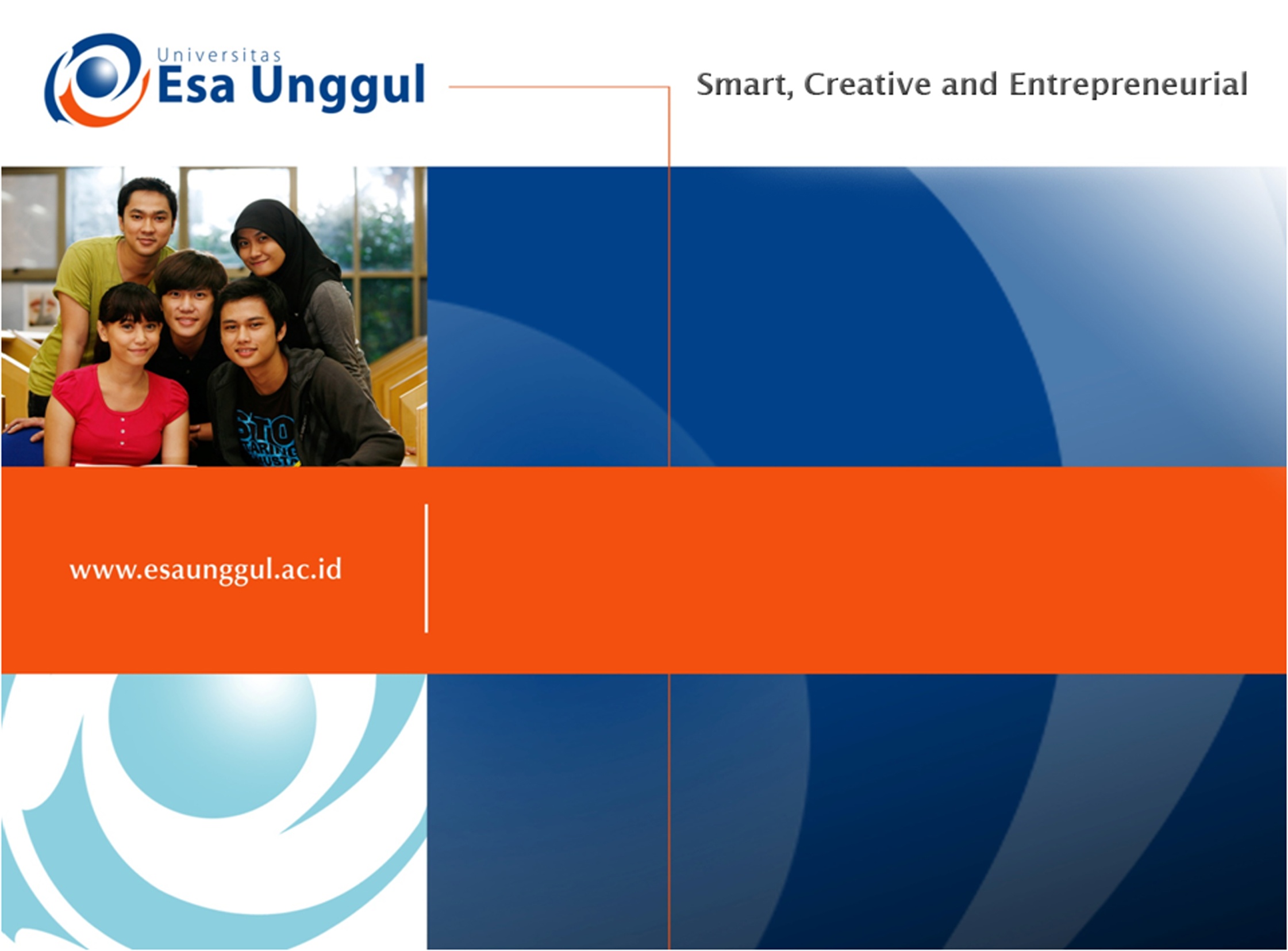 KONTRAK KULIAH & PENGANTAR 
PROSES INDUSTRI
SESI – 10
Cut Alia Keumala Muda, SKM, MKKK 
PRODI KESMAS | FAKULTAS ILMU KESEHATAN
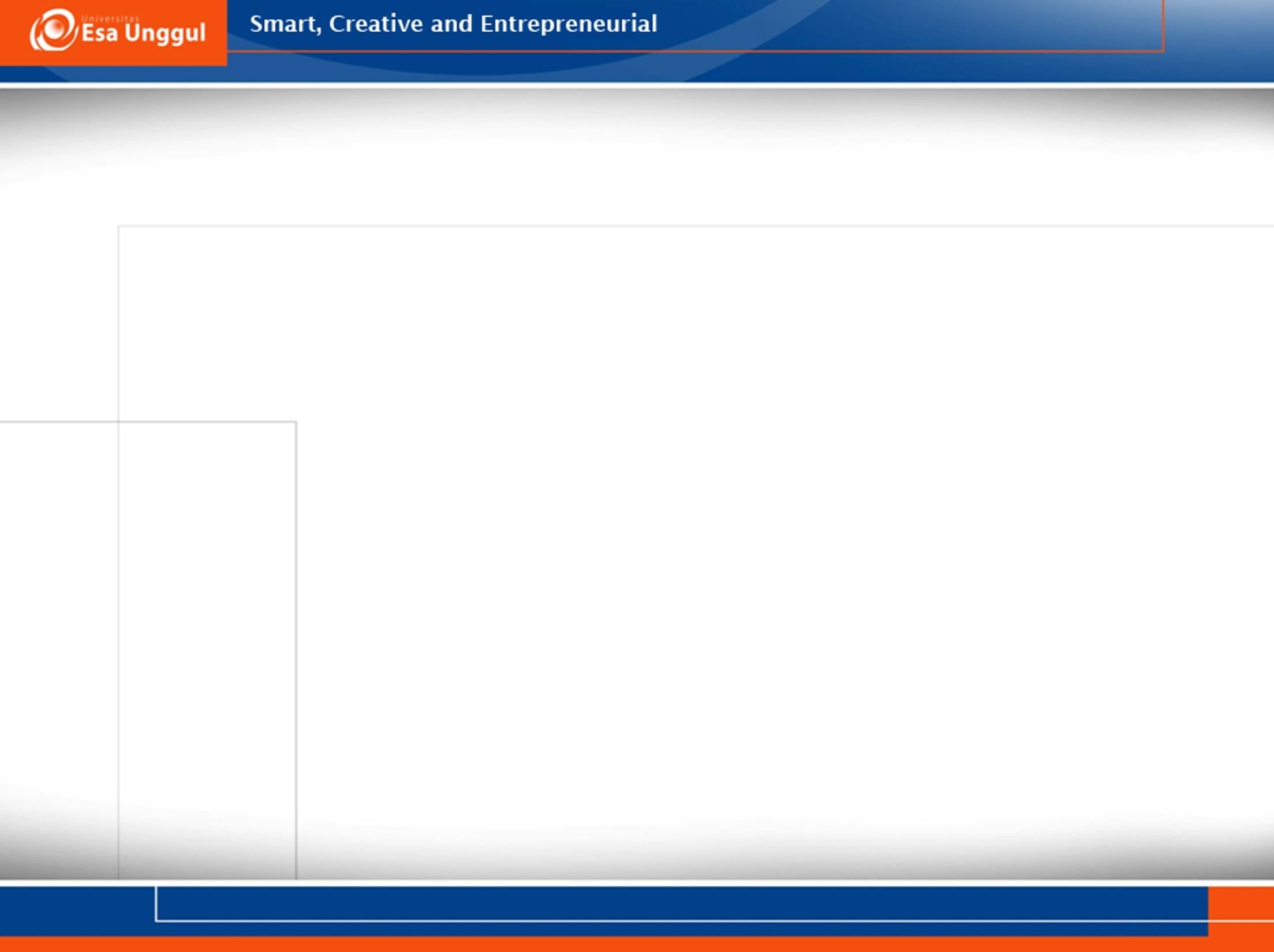 VISI DAN MISI UNIVERSITAS ESA UNGGUL
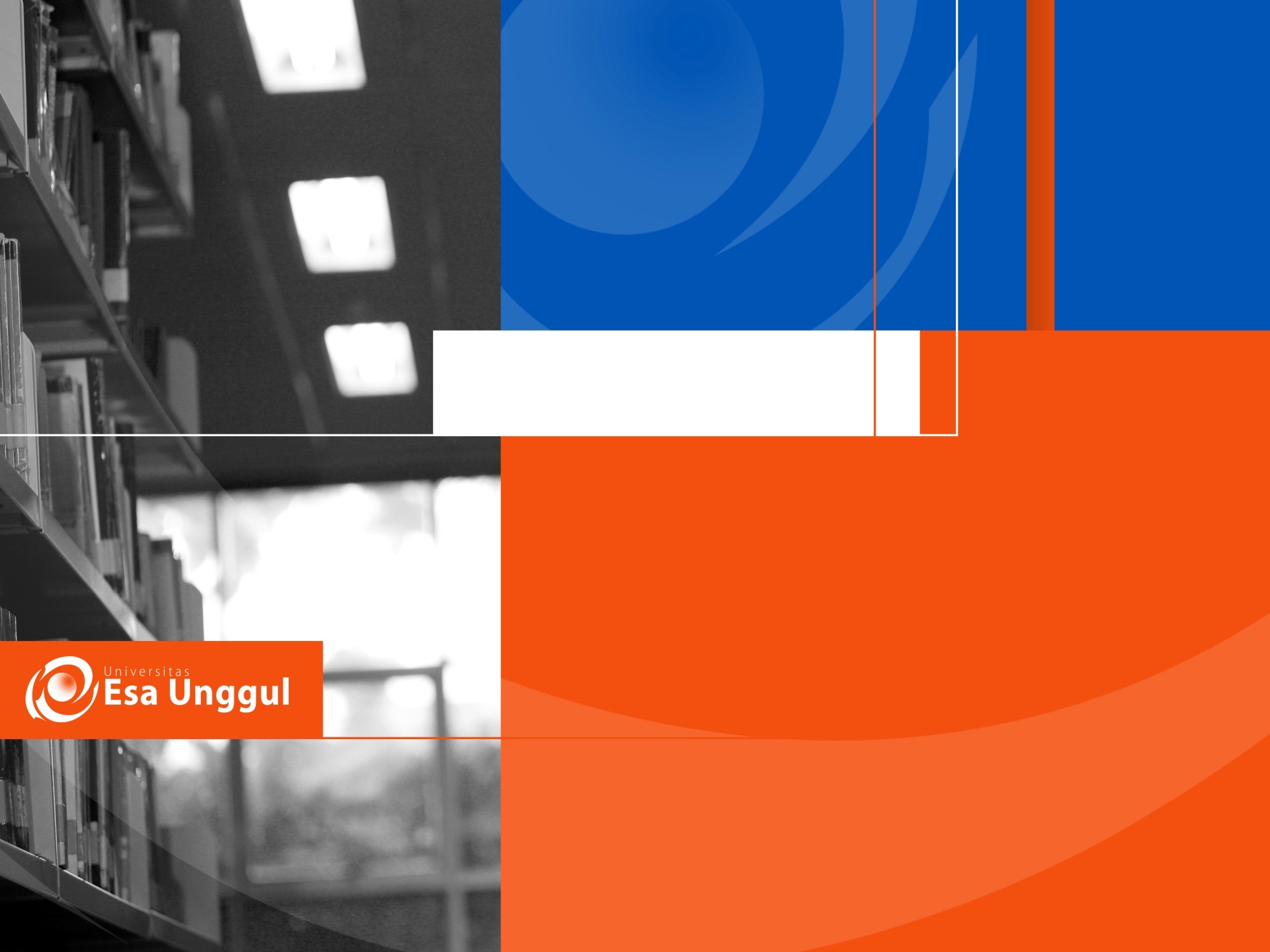 Materi Sebelum UTS
01. Kontrak dan Konsep Proses Industri
02. Definisi dan Jenis Potensial Hazard Proses Industri
03. Identifikasi, Analisa dan Pengendalian Resiko
04. Kerugian Akibat Kecelakaan dalam Proses Industri
05. Manajemen Keselamatan Proses
06. Bahaya Pada Pernafasan di Industri Kilang
07. Manajemen Mutu Udara di Dalam Ruangan
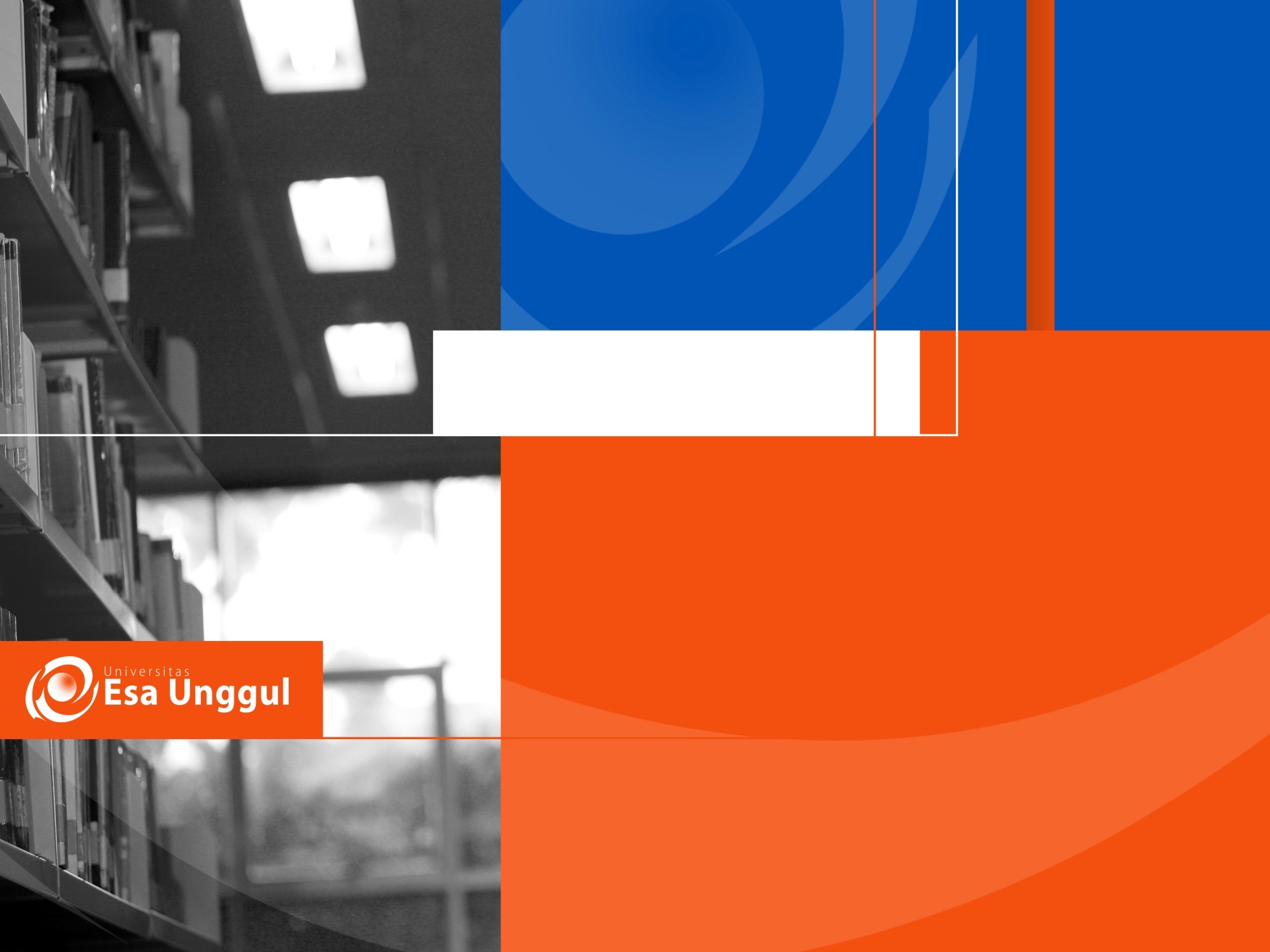 Materi Setelah UTS
08. Alat Pelindung Diri (APD)
09. Tanggap Darurat
10. Rencana Manajemen Keselamatan
11. Keselamatan di Laboratorium
12. Keselamatan di Konstruksi
13. Keselamatan di Industri Minyak dan Gas Bumi
14. Keselamatan di Industri Kimia
MANAJEMEN KESELAMATAN
Definisi atau pengertian dari sistem manajemen kesehatan dan keselamatan kerja adalah merupakan bagian dari sistem manajemen keseluruhan yang meliputi struktur organisasi, perencanaan, tanggung jawab, pelaksanaan atau implementasi, prosedur, proses dan sumber daya-sumber daya yang diperlukan dalam pengembangan dan penerapannya, studi pencapaian dan pemeliharaan dari kebijakan kesehatan dan keselamatan kerja agar pengendalian resiko yang berhubungan dengan aktifitas kerja, penggunaan alat, penciptaan tempat kerja yang aman dan nyaman, produktif dan efisien

Target dan tujuan dari manajemen sistem kesehatan dan keselamatan kerja adalah untuk menciptakan kesehatan dan keselamatan kerja dalam tempat kerja di semua bagain yang terkait didalamnya sehingga dapat dicegah dan dikurangi timbulnya kecelakaan dan penyakit yang menyebabkan dan mepengaruhi kerja serta penciptaan lingkungan kerja yang aman dan nyaman, efisien dan produktif dalam bekerja.
Unsur dan element dalam sistem manajemen kesehatan dan keselamatan kerja (berbagia sumber):
Komitmen dan Kebijakan
	Komitmen dan Kepemimpinan
	Penilaian awal tentang kesehatan dan keselamatan kerja
	Kebijakan tentang kesehatan dan keselamatan kerja


Perencanaan
	Perencanaan identifikasi bahaya, penilaian dan pengendalian resiko
	Peraturan perundangan dan aturan lainnya
	Traget dan tujuan yagn ditetapkan
	Penentuan indikator kinerja
	Perencanaan awal dan aktifitas yang sedang berlangsung
Penerapan dan pelaksanaan
	Jaminan Ketrampilan
	Sumberdaya manusia, alat dan material (dana atau uang)
	Integrasi
	Tanggung jawab
	Konsultasi, motivasi dan penghargaan
	Latihan dan kompensasi

Aktifitas pendukung
	Komuinkasi
	Pencatatan
	Dokumentasi
	Proses dan operasi dokumen
	Pemeliharaan catatan dan manajemen informasi
Identifikasi sumber bahaya, penilaian dan pengendalian resiko
	Mengidentifikasi sumber bahaya
	Penilaian faktor resiko
	Tindakan-tindakan yang diambil
	Skema dan rekayasa alat
	Tindakan administratif
	Tinjauan ulang kontrak
	Pembelian
	Prosedur dalam menghadapi keadaan darurat dan bencana yang timbul
	Prosedur dalam menghadapai kecelakan
	Perencanaan prosedur pertolongan keadaan darurat
Pengukuran dan evalusi
	Inspeksi dan evalusi
	Audit sistem manajemen kesehatan dan keselamtan kerja
	Tindakan perbaikan dan pencegahan
	Tinjauan ulang dan peningkatan oleh pihak manajemen
Terima kasih